JORDÁN VARIAS
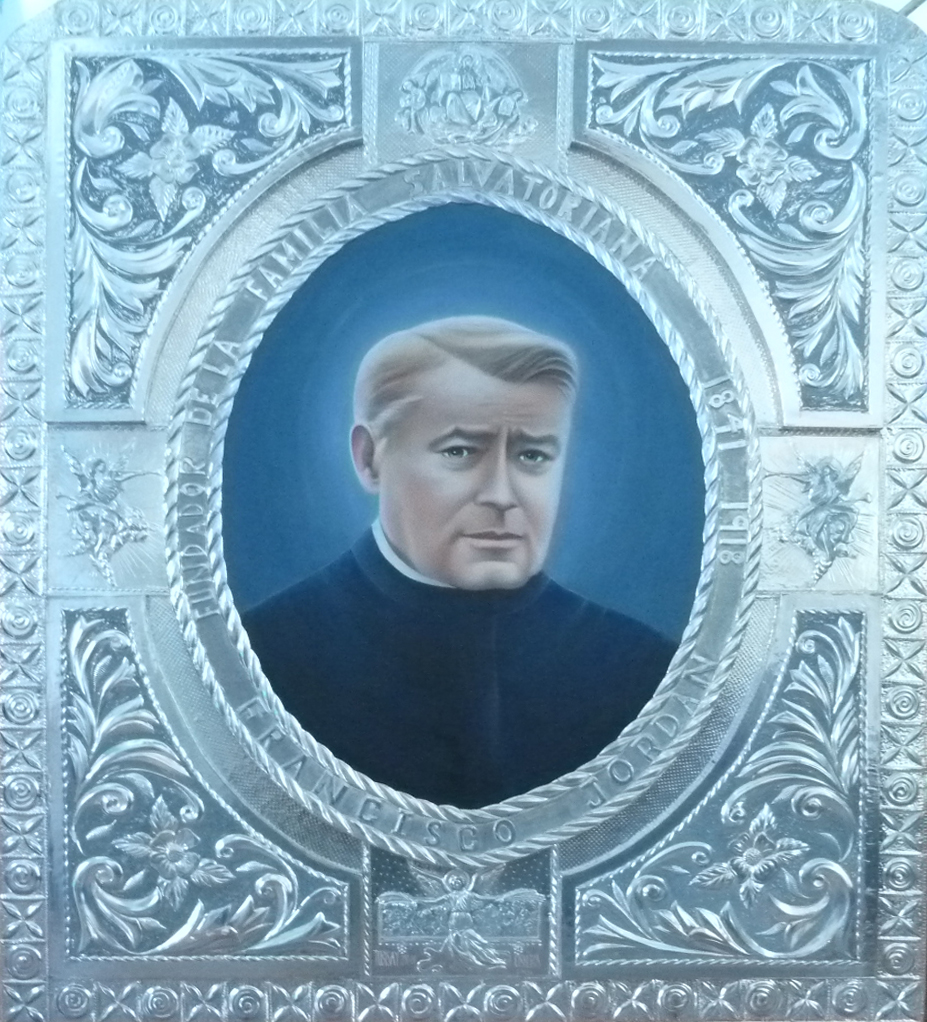 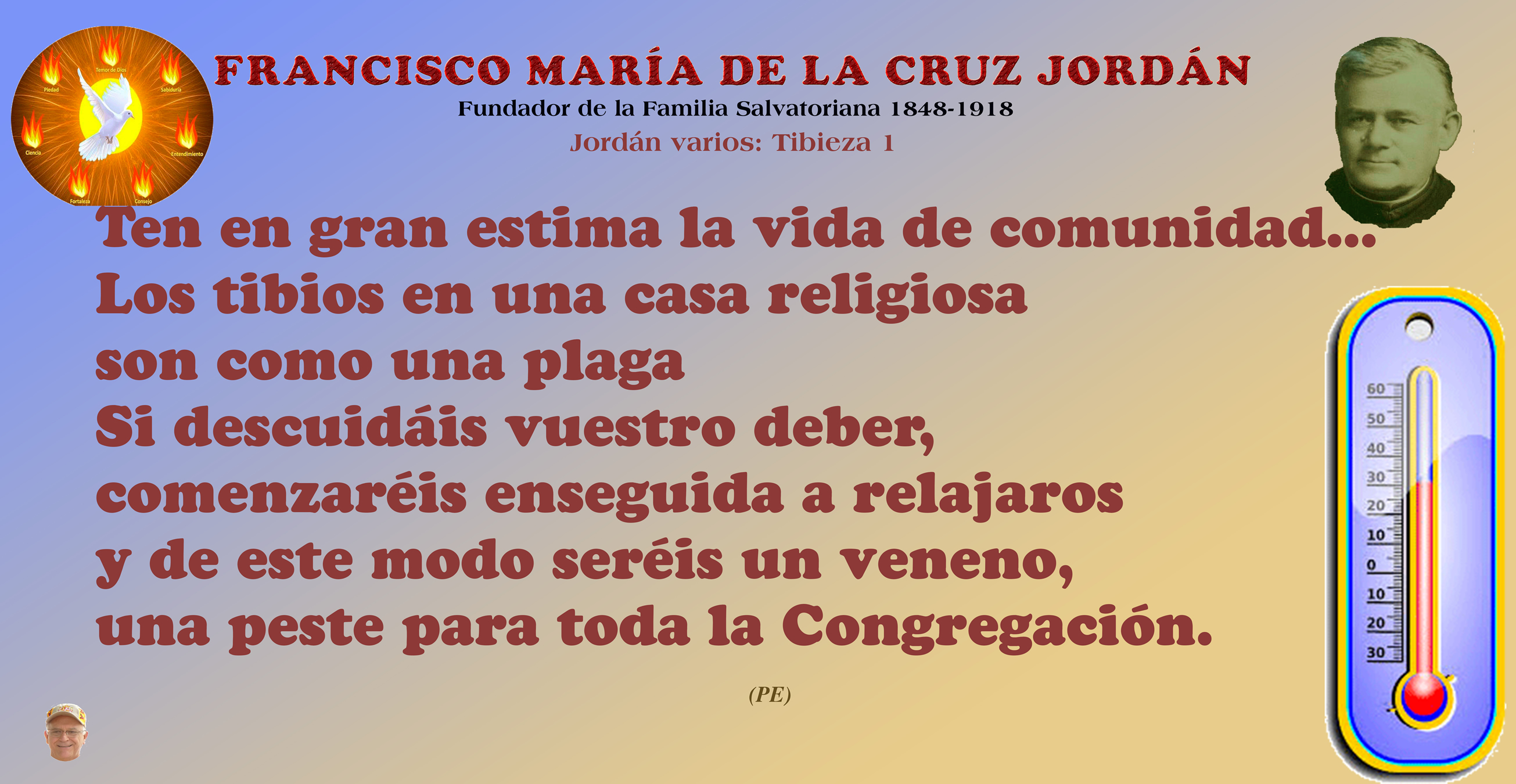 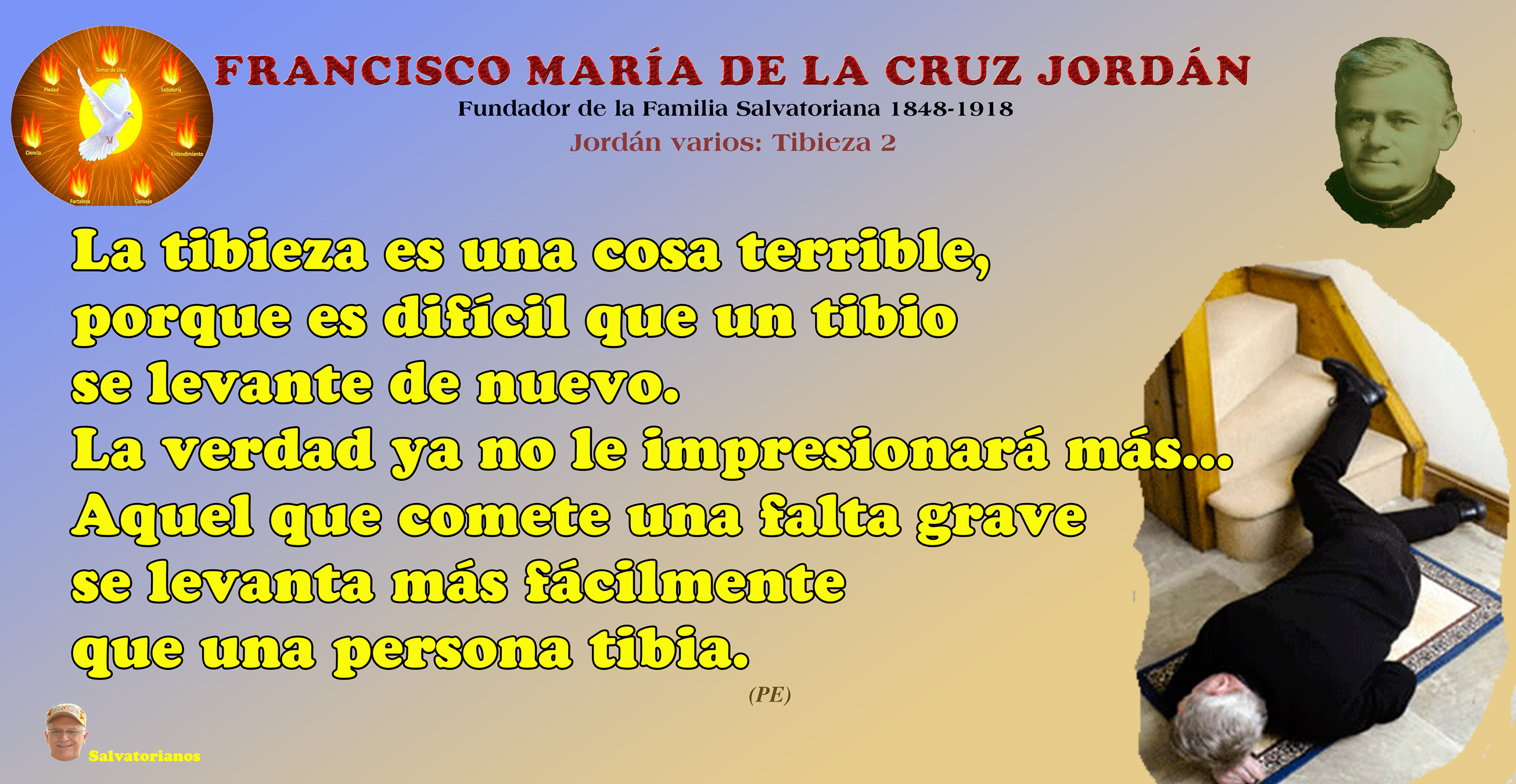 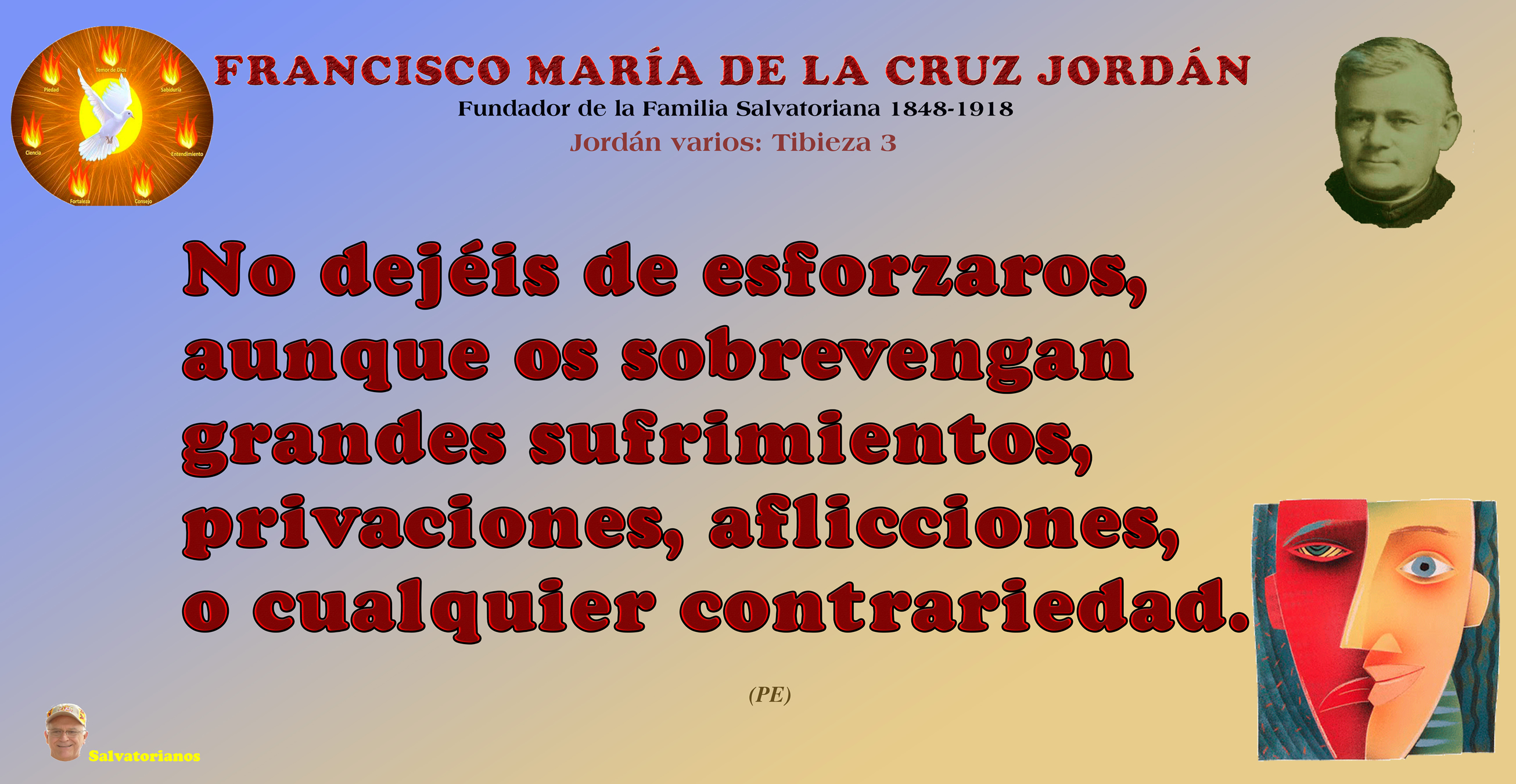 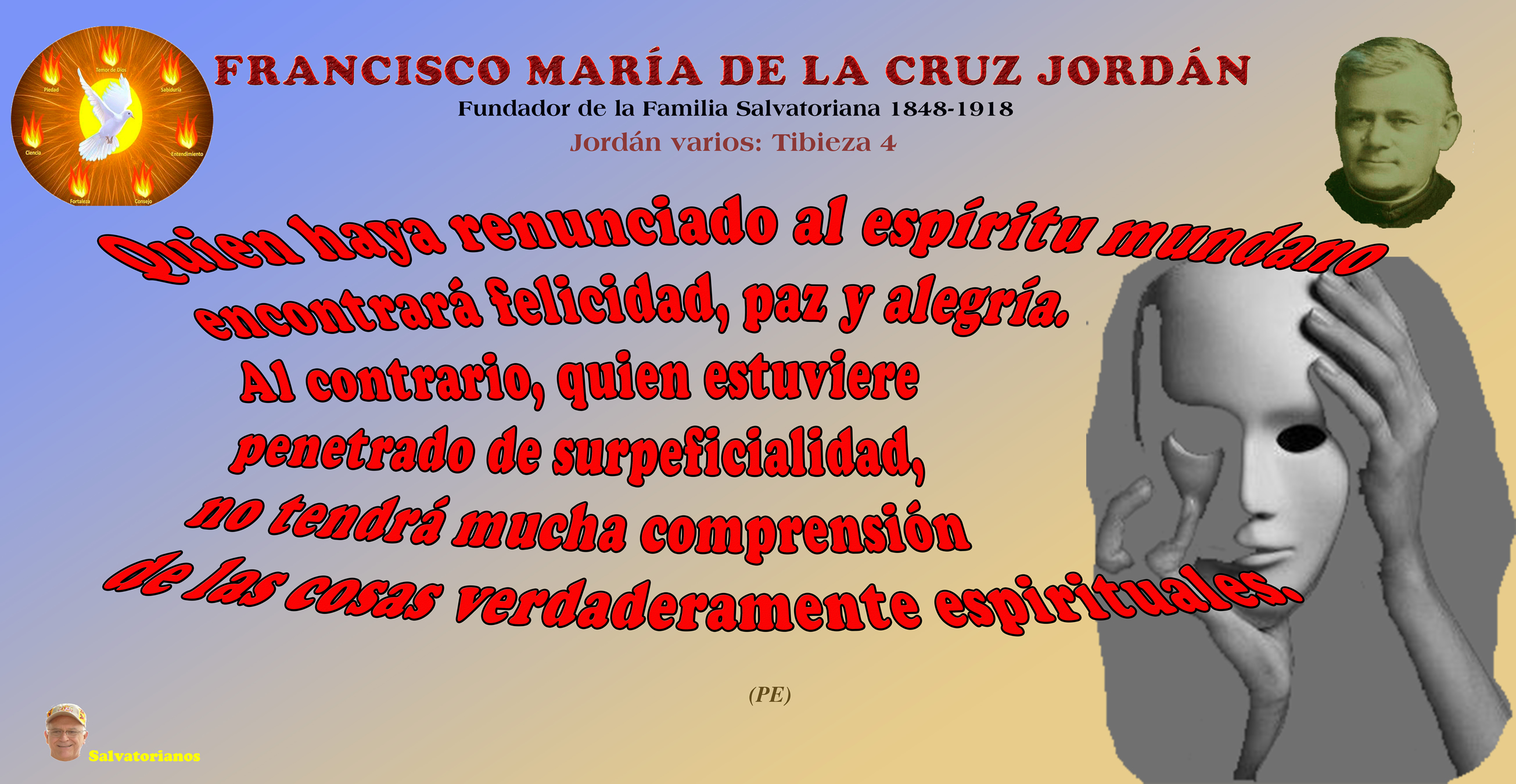 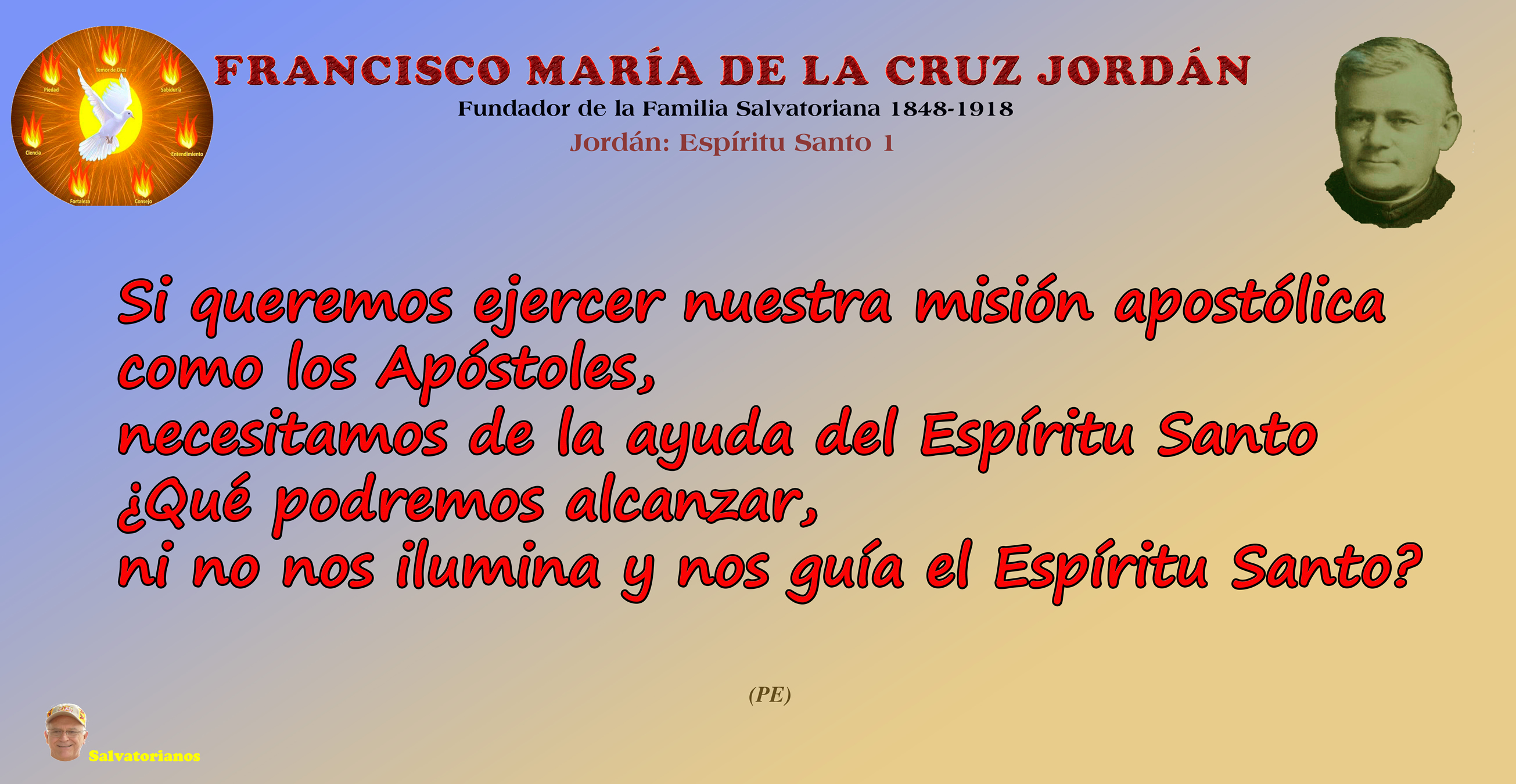 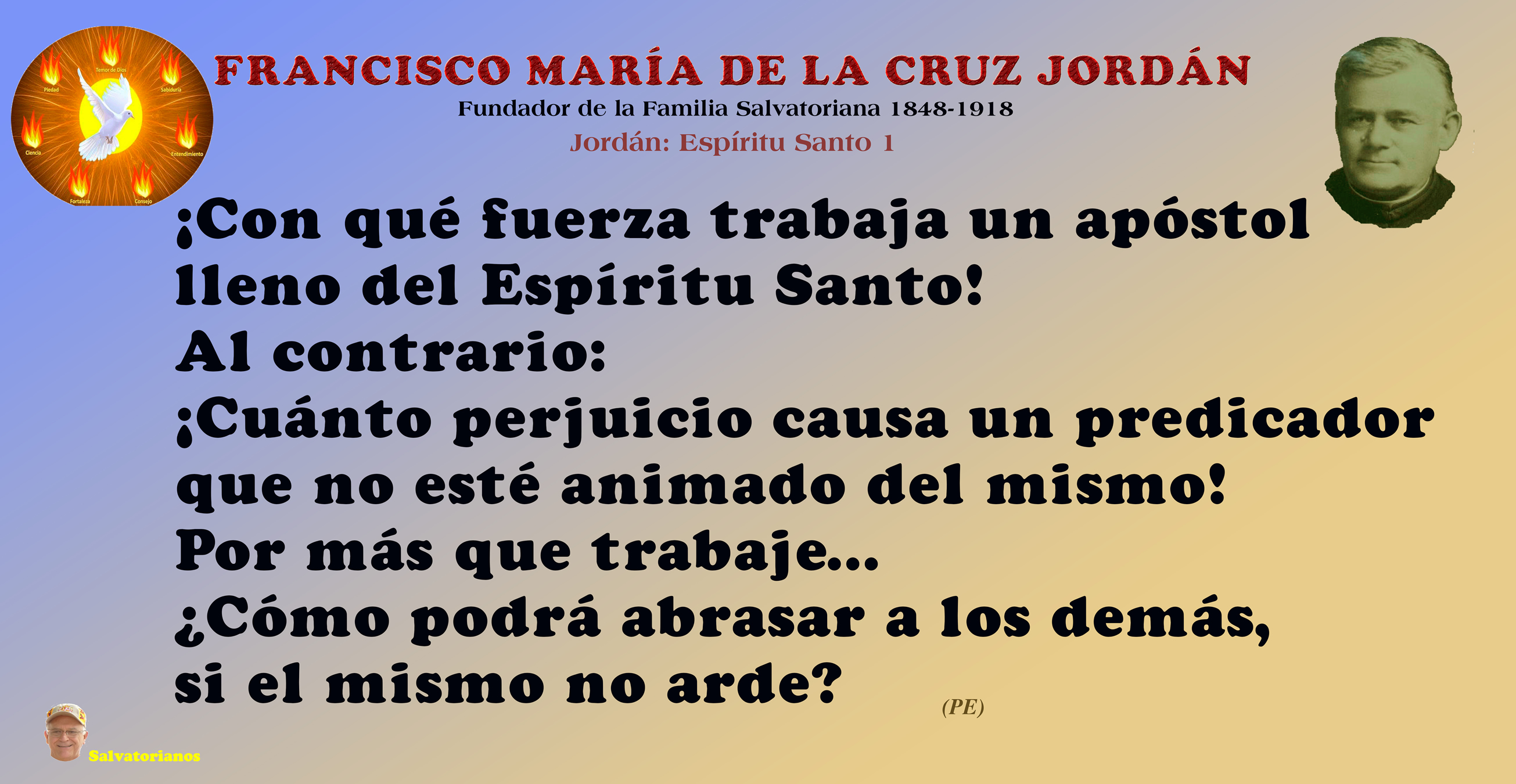 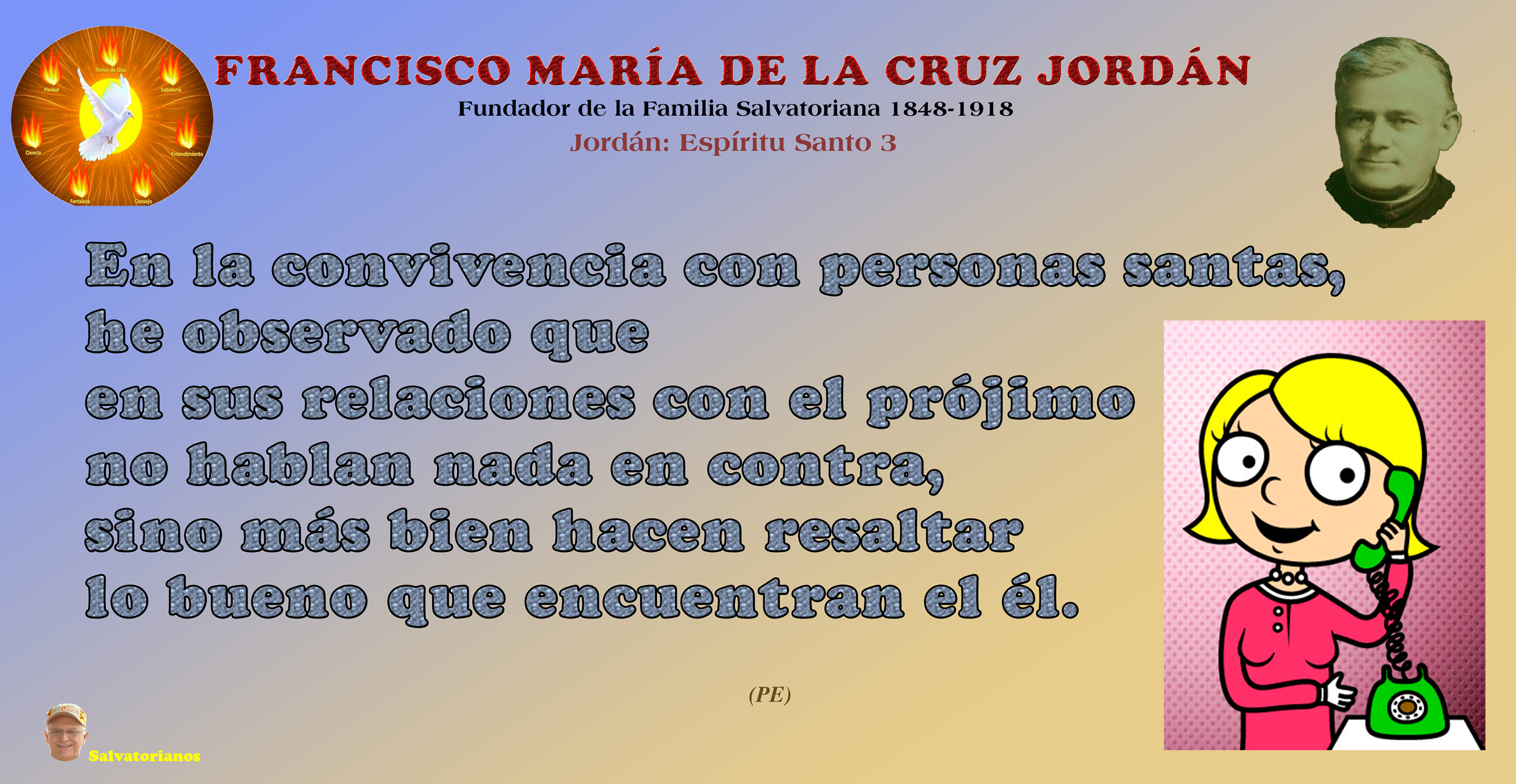 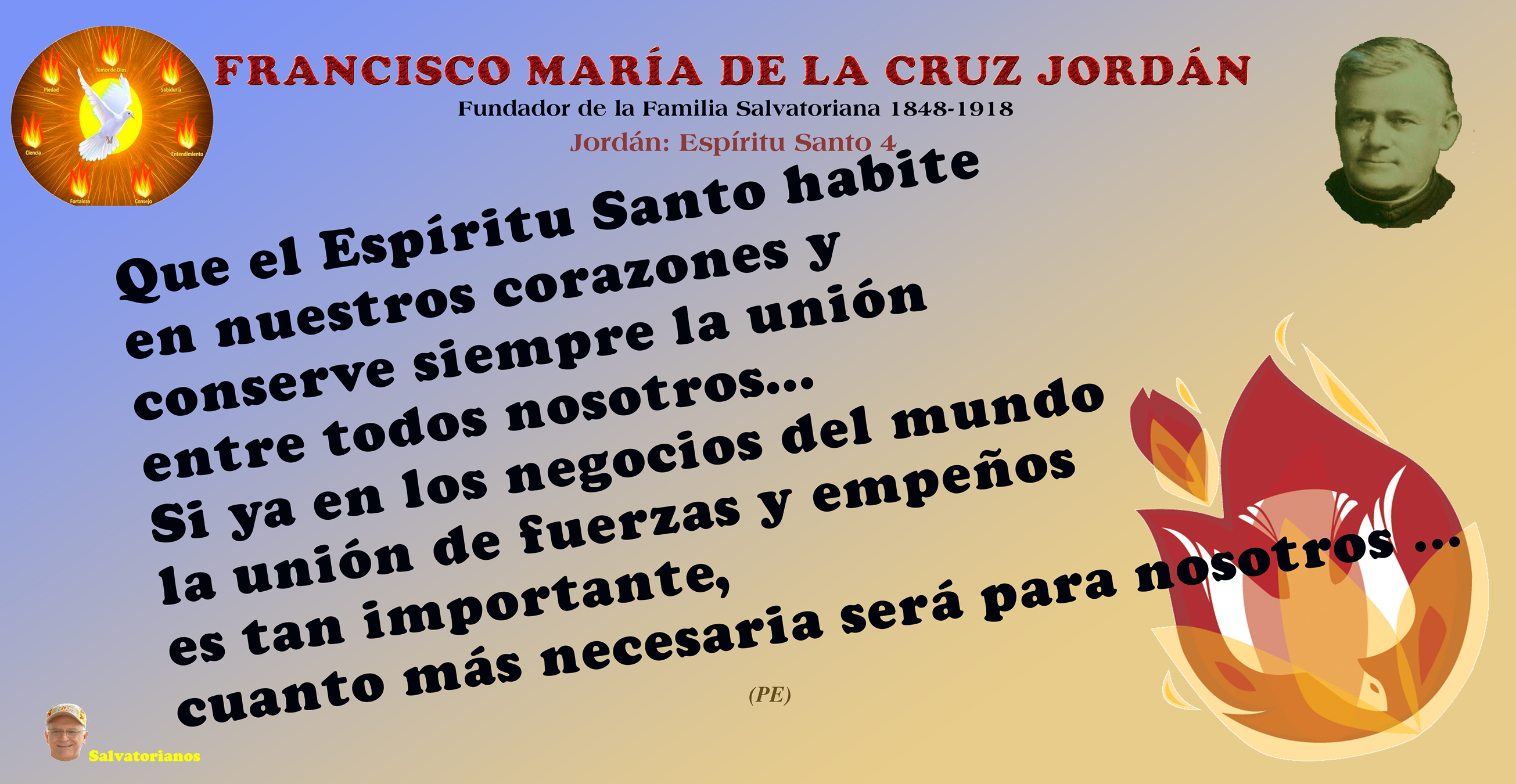 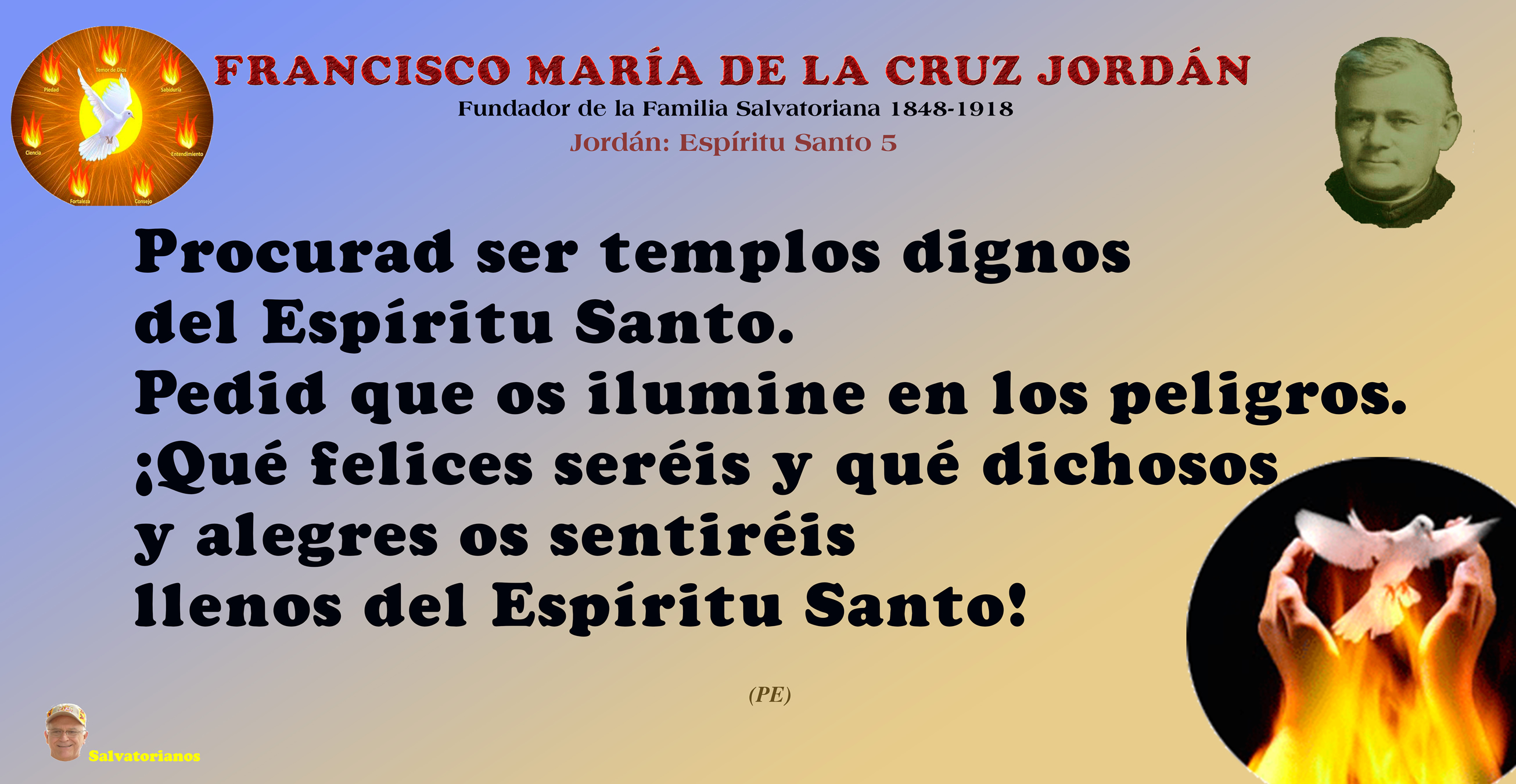 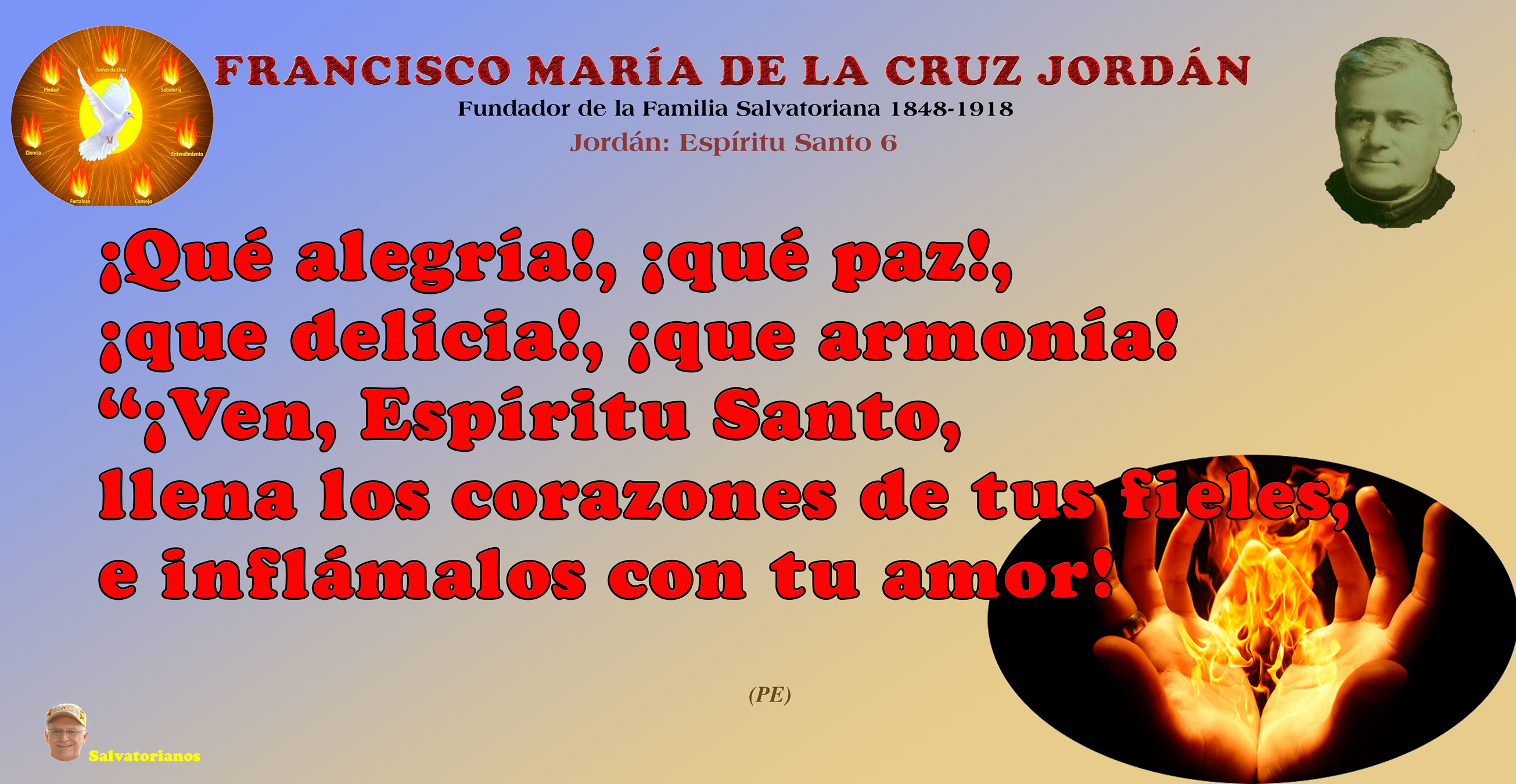 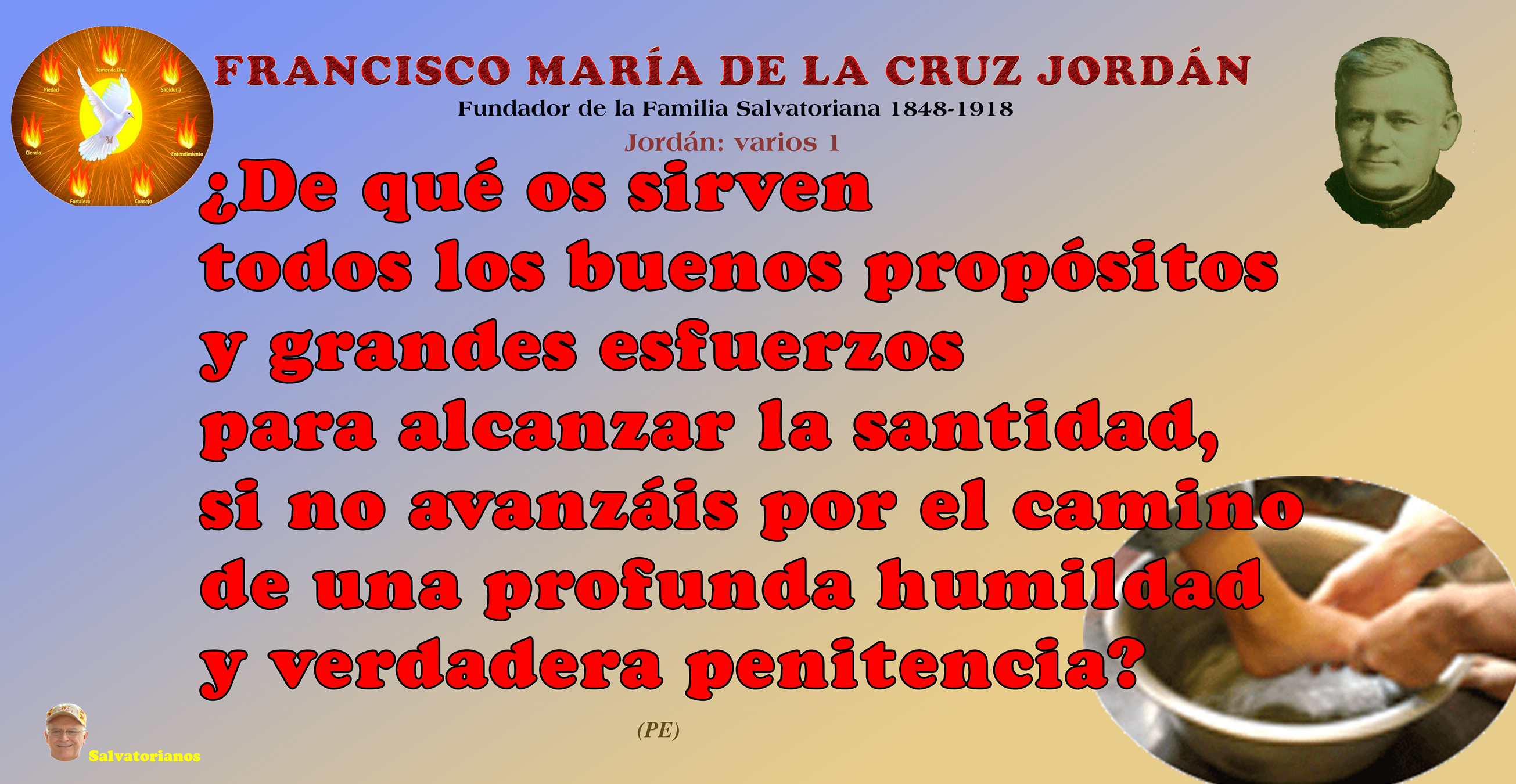 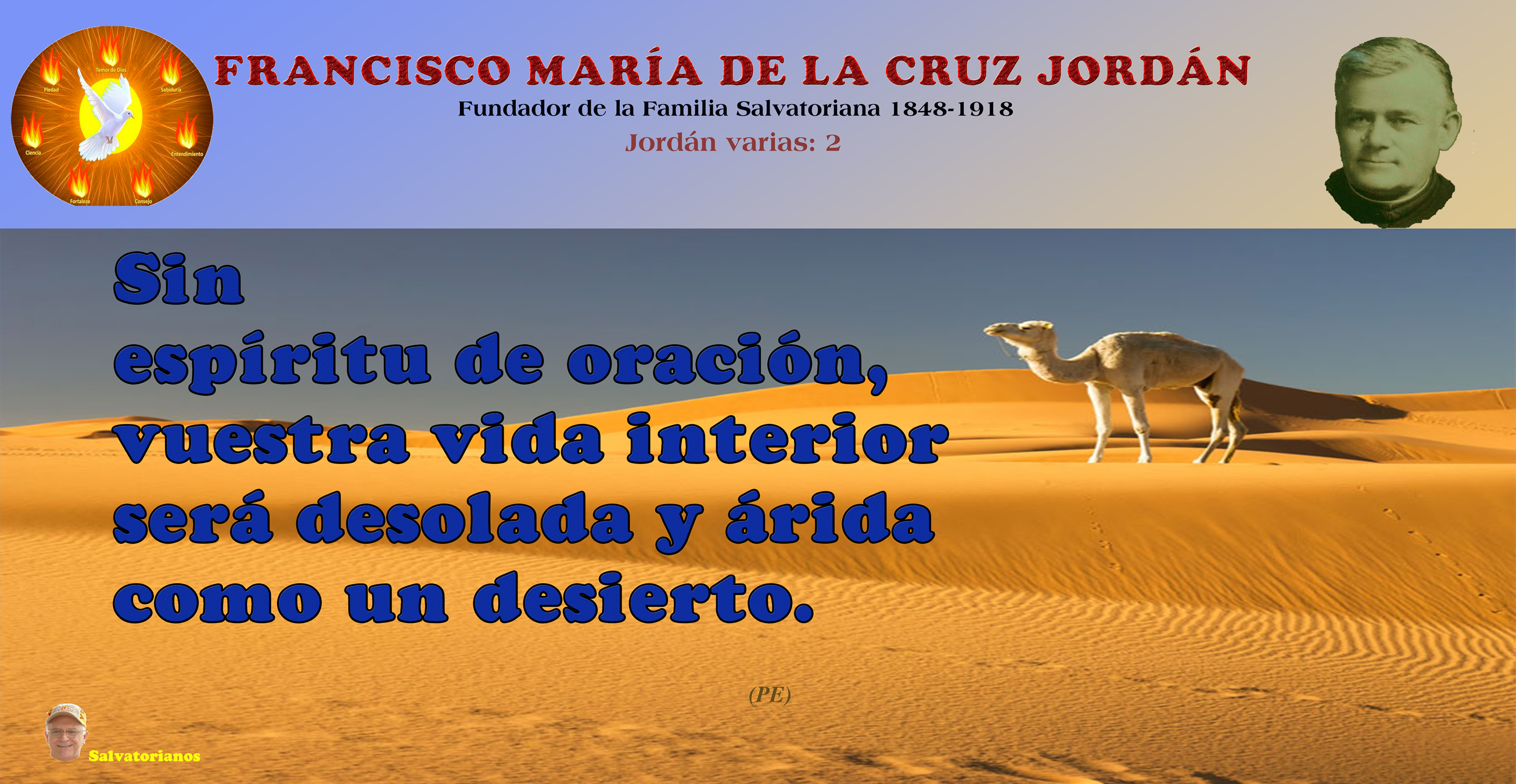 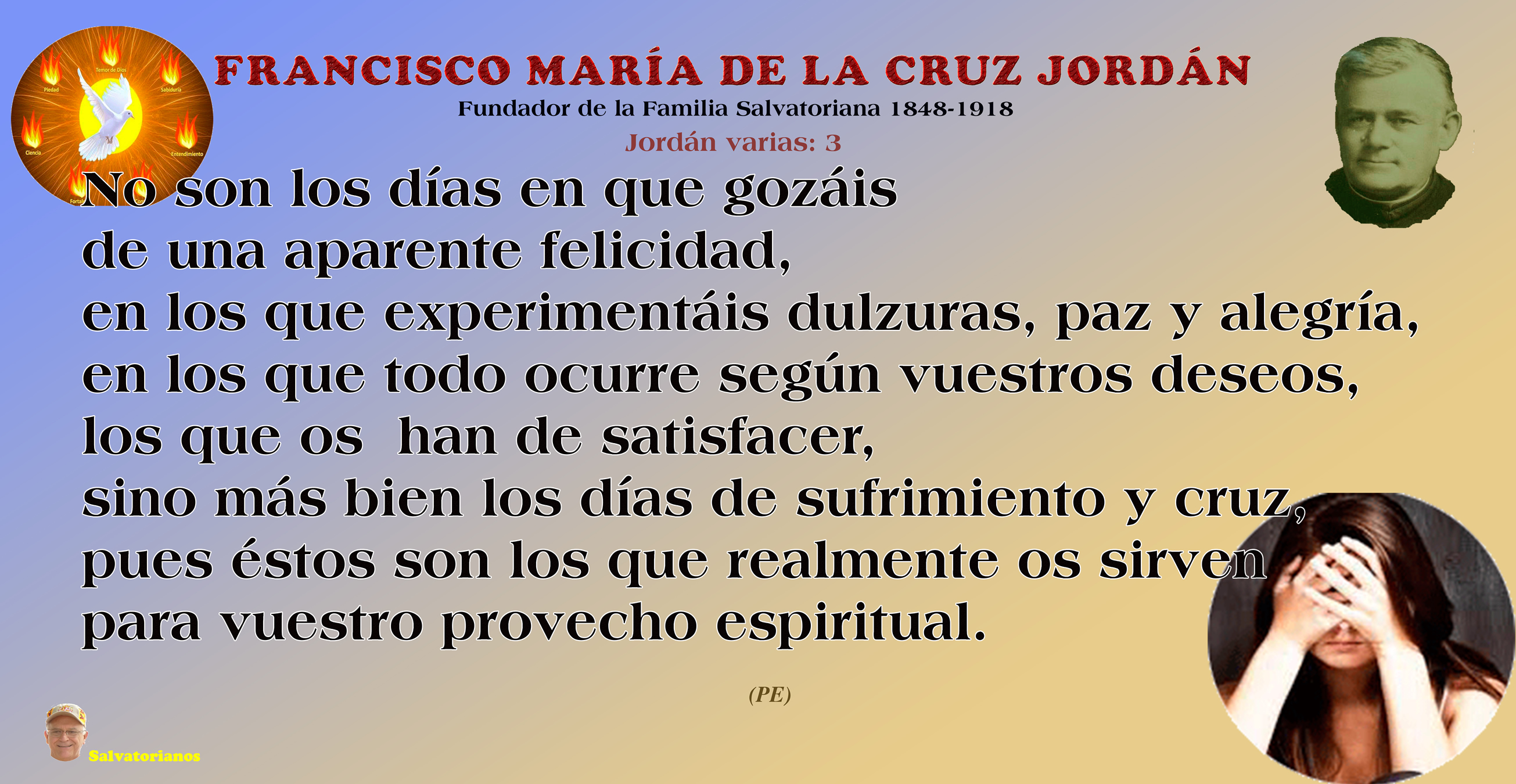 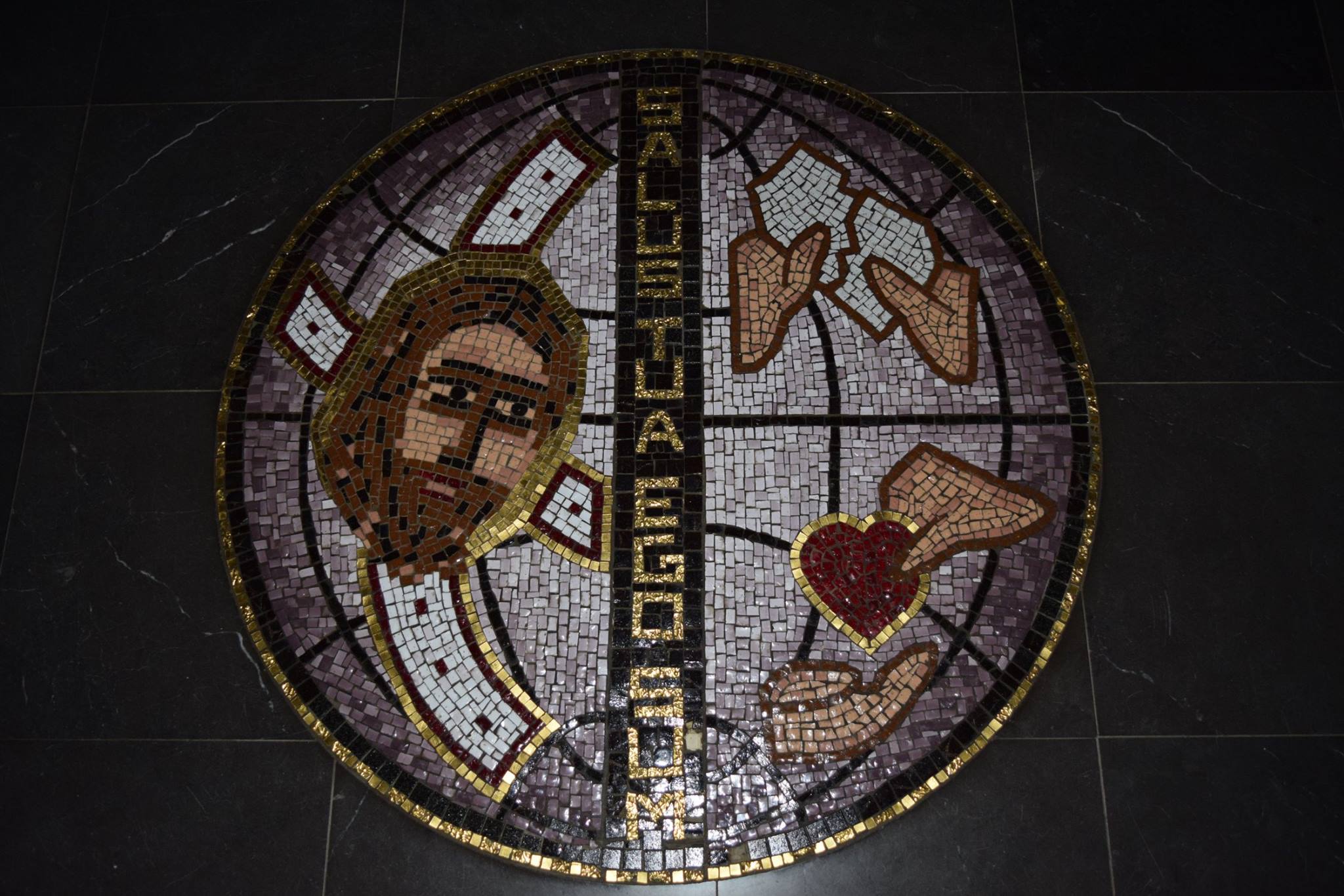